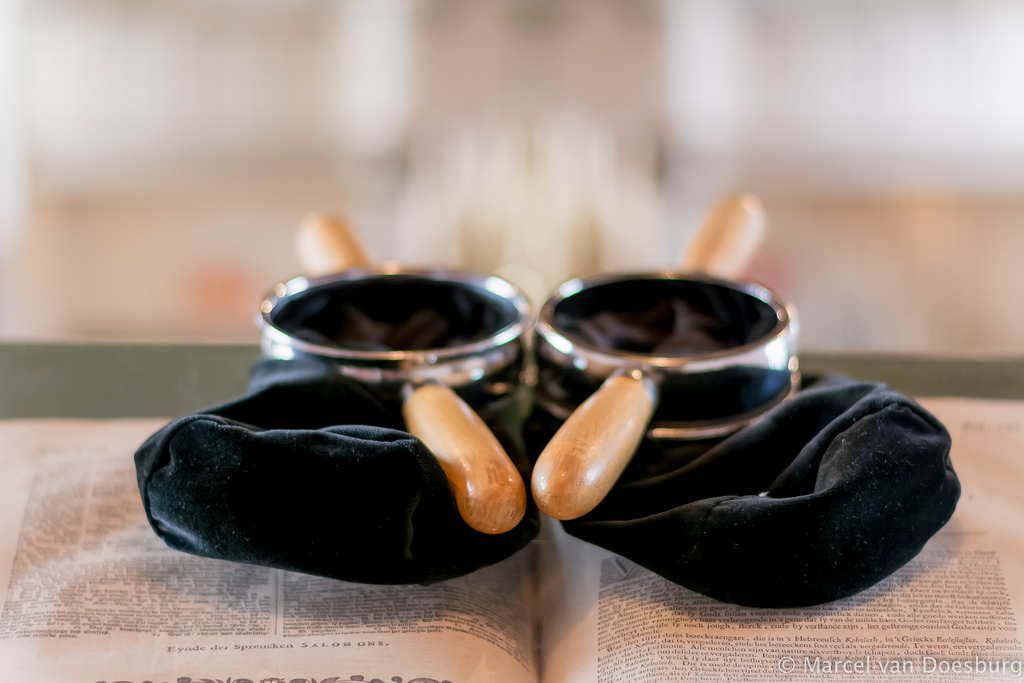 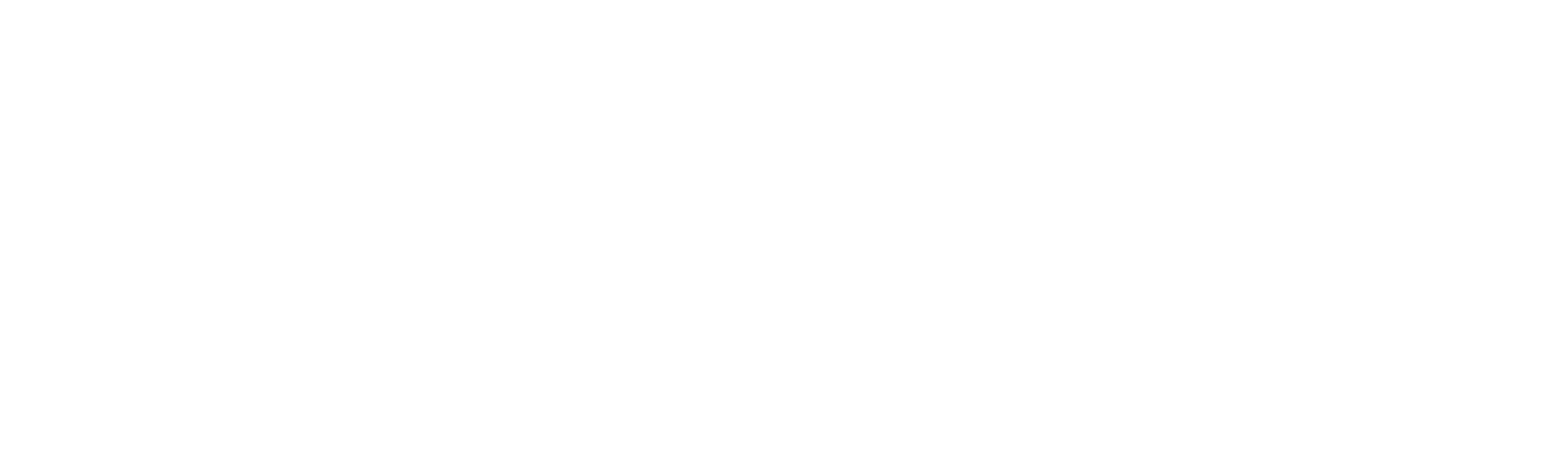 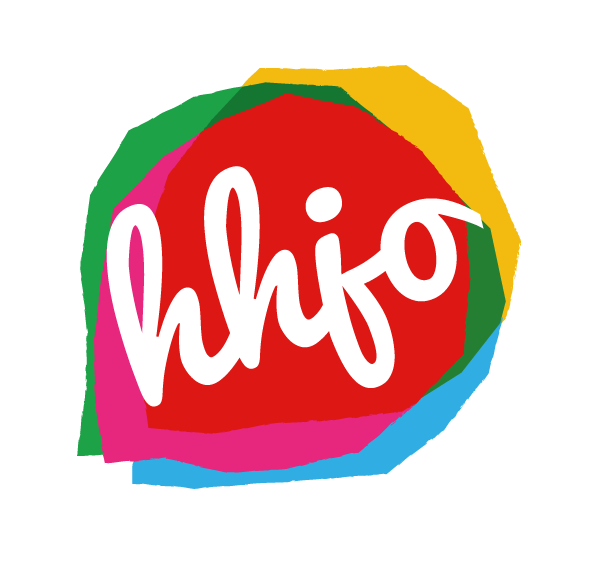 Bijbelstudie 16+ | Wie goed doet, goed ontmoet
Geven voor de Heere, niet voor de mensen
Opening
Gebed
Lezen Mattheüs 6: 1-4 en Mattheüs 25: 35-40
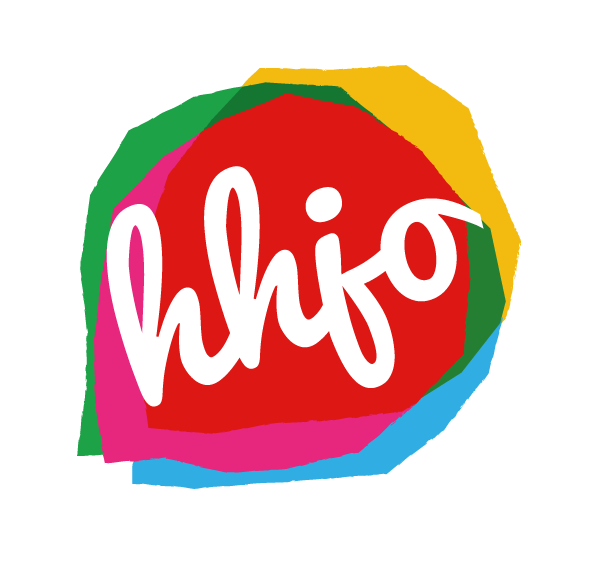 Opening
Psalm 108:1 
Mijn hart, o Hemelmajesteit,Is tot Uw dienst en lof bereid.'k Zal zingen voor den Opperheer;'k Zal psalmen zingen tot Zijn eer.Gij, zachte harp, gij schelle luit,Waakt op; dat niets uw klanken stuit';'k Zal in den dageraad ontwaken,En met gezang mijn God genaken.
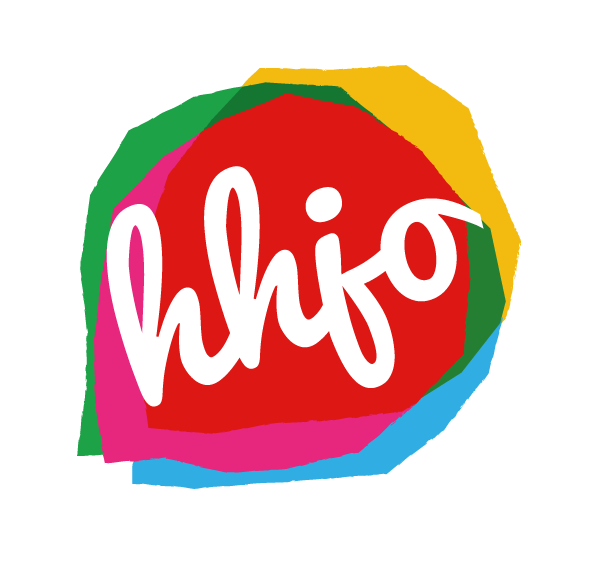 Opening
Neem mijn leven laat het HEER’

Neem mijn leven, laat het, Heer,		toegewijd zijn aan uw eer.Maak mijn uren en mijn tijdtot uw lof en dienst bereid.Neem mijn handen, maak ze sterk,trouw en vaardig tot uw werk.Maak dat ik mijn voeten zetop de wegen van uw wet.










Neem en zegen alle vreugd,al 't geluk dat mij verheugt.Maak dat ik mij nimmer schaammens te wezen in uw naam.Neem ook mijne liefde, Heer,'k leg voor U haar schatten neer.Neem mijzelf en voor altijdben ik aan U toegewijd.
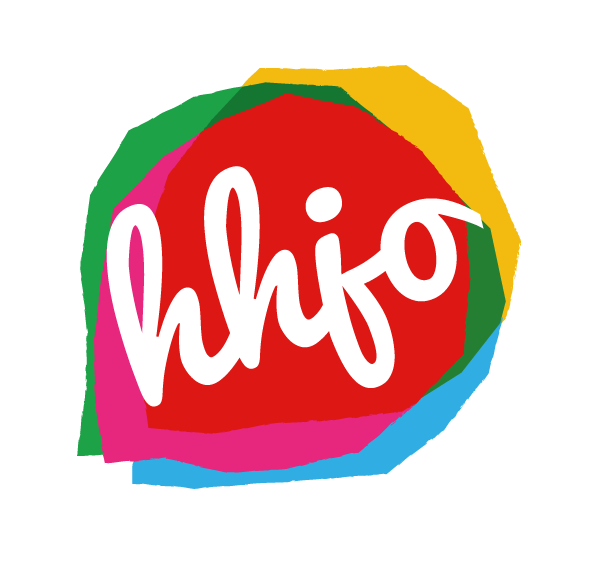 Startopdracht
Wat kun je als christen aan dit probleem doen?
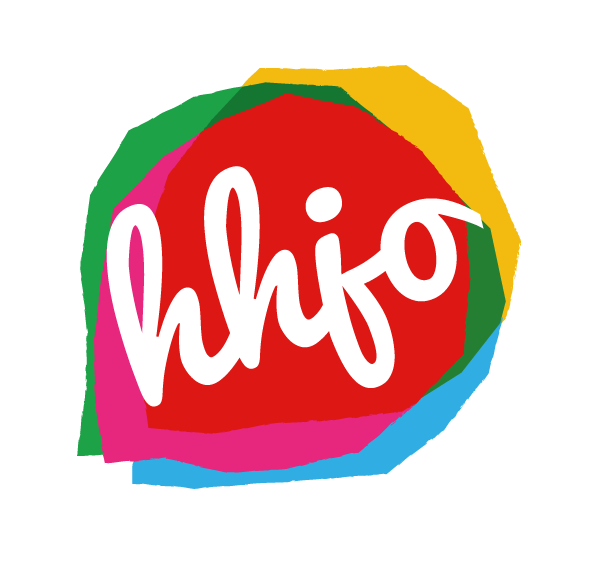 Na deze avond
… weet je dat geven en delen een Bijbelse opdracht is.
… besef je dat dit offers kost, zonder dat je daar in dit leven erkenning voor krijgt.
… kun je het belang van een gift of bejaardenbezoek op waarde schatten.
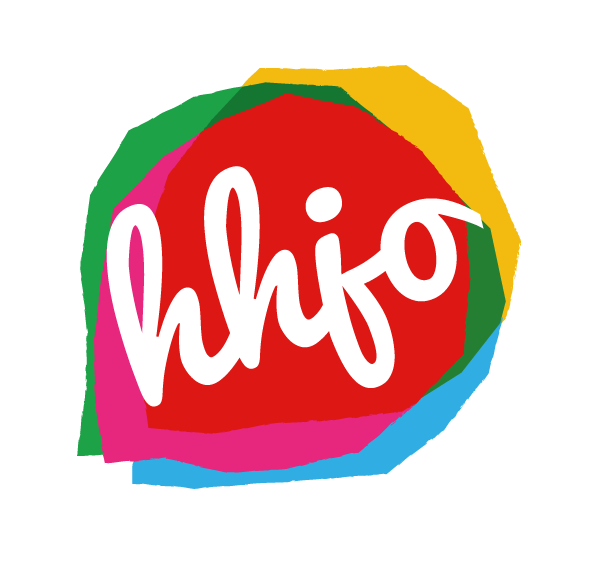 Bijbelstudieopdracht 1
Lees onderstaande Bijbelgedeelten en ontdek hoe de Israëlieten in het Oude Testament voor de armen dienden te zorgen.  
Leviticus. 19: 10
10 Insgelijks zult gij uw wijngaard niet nalezen en de afgevallen beziën van uw wijngaard niet opzamelen; den arme en den vreemdeling zult gij die overlaten; Ik ben de HEERE uw God.


Deuteronomium 15: 7-11





 
Wat betekenen deze aanwijzingen voor onze tijd? 
Wat belooft de Heere in Deuteronomium 15: 10?
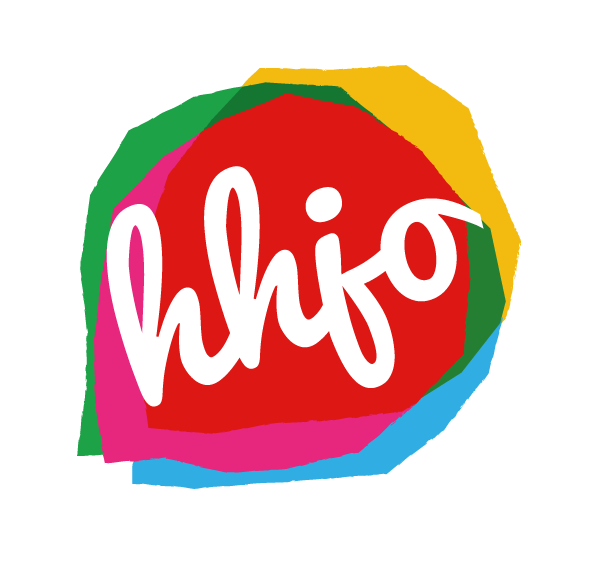 Bijbelstudieopdracht 1
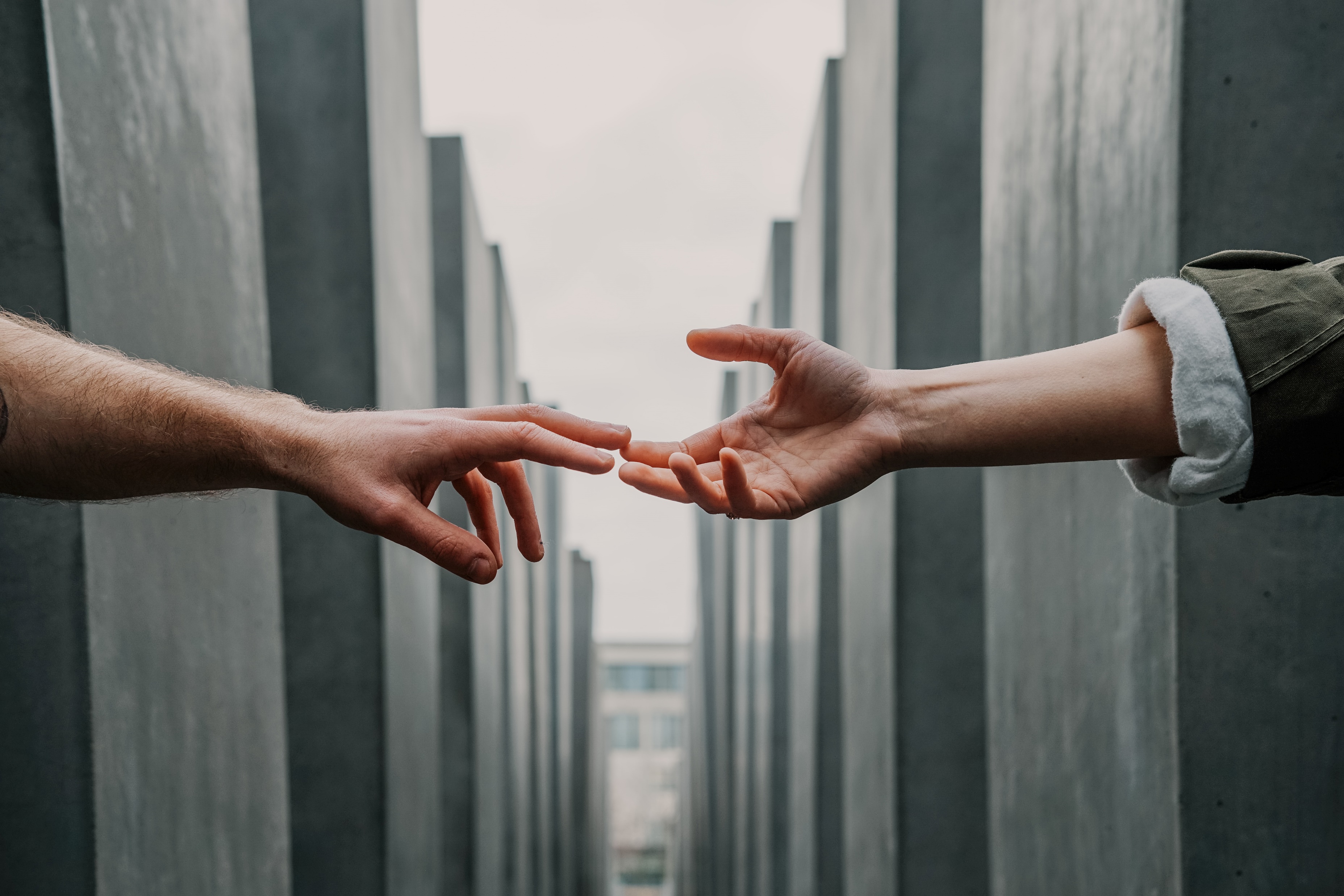 Wat betekenen deze aanwijzingen voor onze tijd? 
Wat belooft de Heere in Deuteronomium 15: 10?
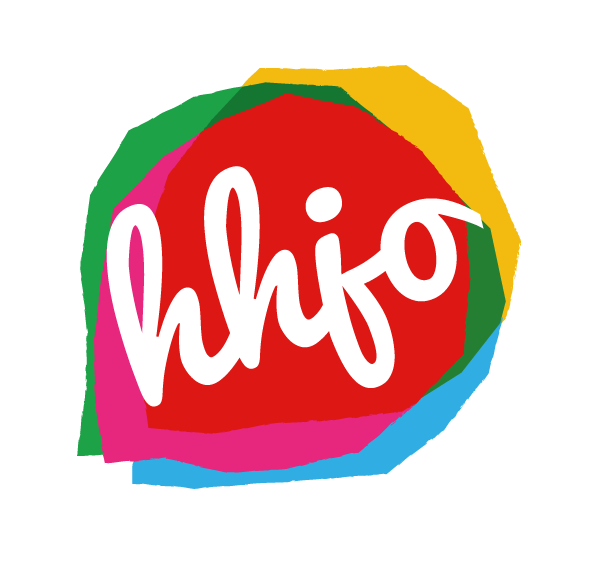 Bijbelstudieopdracht 2
Zoek in je groepje elk een van onderstaande Bijbelgedeelten op: 
Mattheüs 5: 7
Mattheüs 9: 36
Jakobus 2: 15-17
1 Johannes 3: 17-18
 
Lees de tekst voor aan je groepje en geef antwoord op de volgende vraag: ‘Wat betekent dit voor jou en mij?’
Geloof draagt vrucht, dat is het werk van de Heilige Geest. Wat kun je hier zelf van merken?
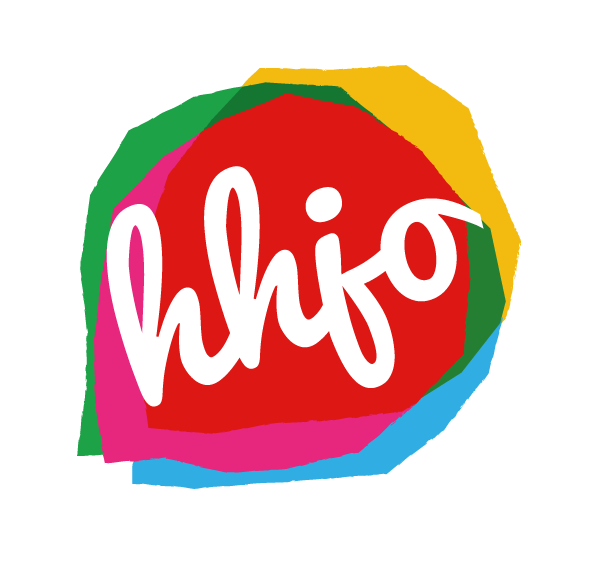 Sluiting
Psalm 146:5
't Is de HEER, die 't recht der armen,Der verdrukten gelden doet;Die, uit liefderijk erbarmen,Hongerigen mild'lijk voedt;Die gevang'nen vrijheid schenkt,En aan hun ellende denkt.









Zegen ons Algoede
Zegen ons Algoede,neem ons in Uw hoedeen verhef Uw aangezicht,over ons en geef ons licht.Stort, op onze bede,in ons hart Uw vrede,en vervul ons met de kracht,van Uw Geest bij dag en nacht.Amen, amen, amen,dat wij niet beschamen,Jezus Christus onze Heer,amen, God, Uw naam ter eer.
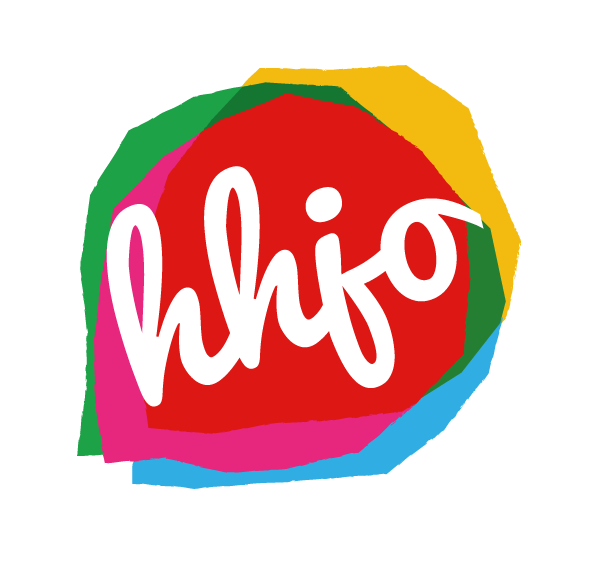